Docker 主流调度系统 PPF
Past    Present    Future
陈爱珍
容器调度产生的背景及生态圈现状   
主流容器调度系统的架构及功能对比 
未来的发展预测及实践建议
容器调度产生的背景及生态圈现状
集群调度框架产生的背景
集群管理整个过程不需人为介入，整个过程通过调度框架自动化运行的
1.使得集群的资源被高效利用
2.支持用户提供的配置约束
3. 能够迅速调度应用以此保证高可用
不合适的调度会导致：
1.	资源的浪费，增加成本
2.	资源过载，系统的稳定性差
3.  资源不足，调度失败
可扩展调度框架类型
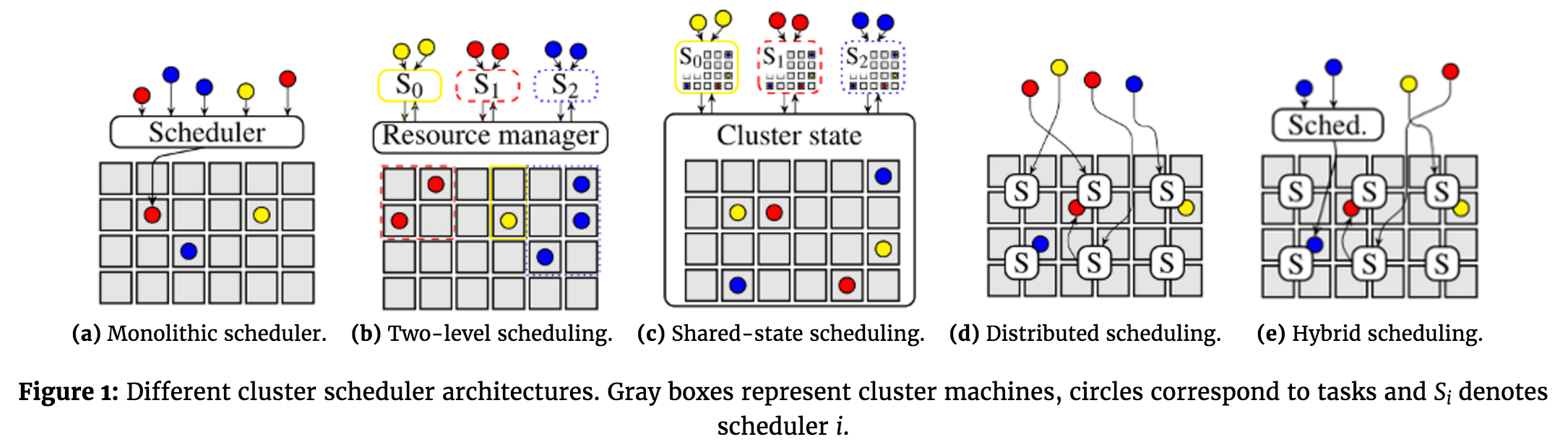 （a）单体式调度器（b）二级调度 （c）共享状态调度 （d）分布式调度      (e) 混合式调度
主流的调度框架
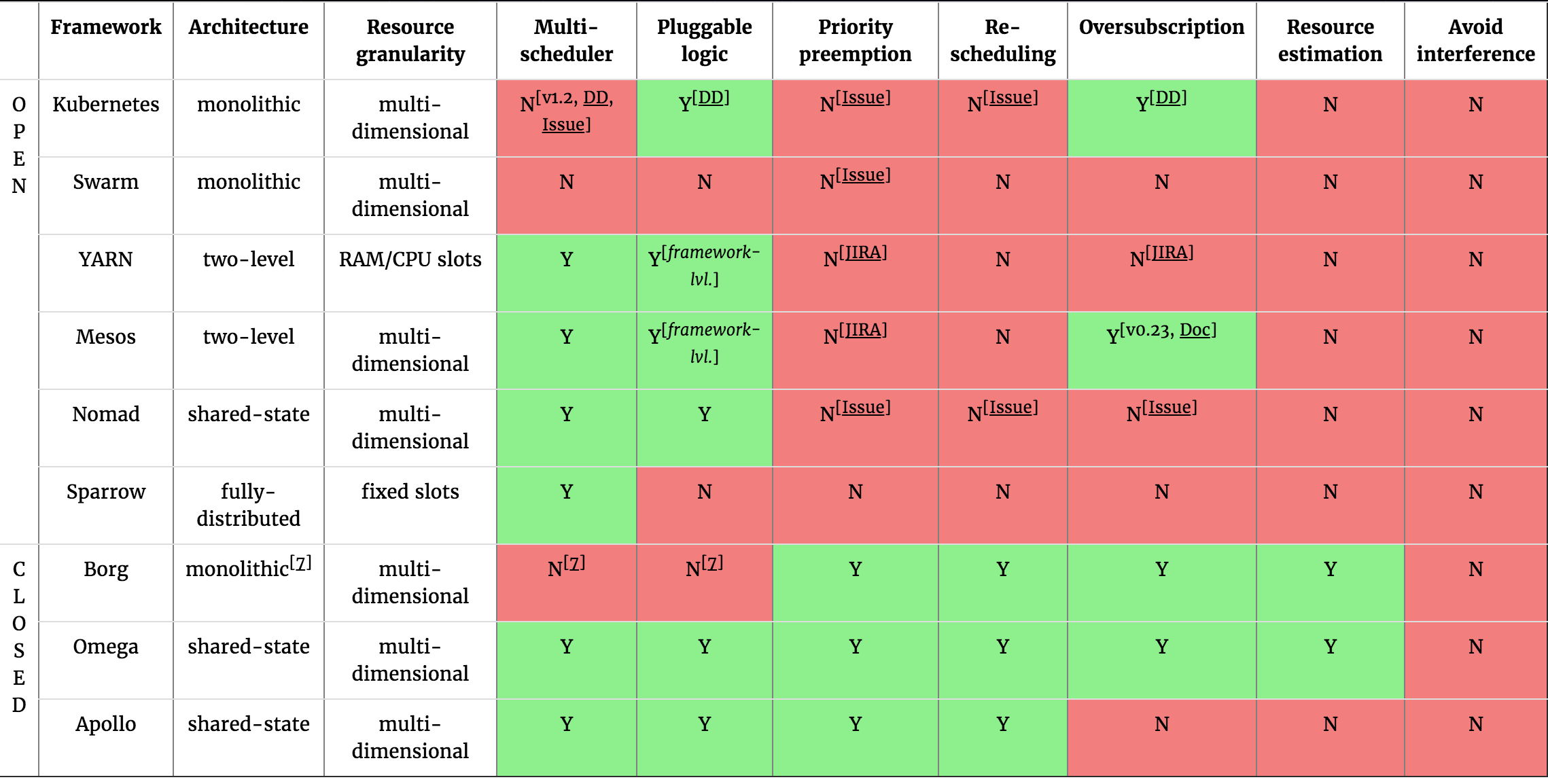 Past 1 year Google Tends
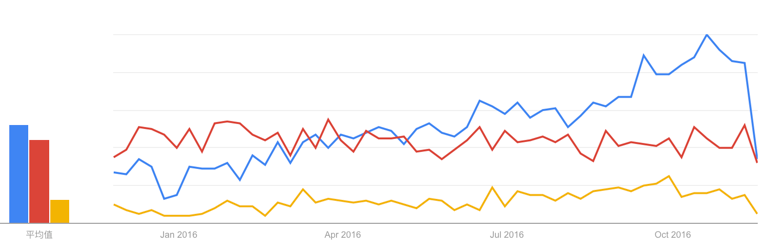 Kubernetes
Mesos
Docker Swarm
标准
CNCF（Cloud Native Computing Foundation）                            
Google、Docker、IBM、VMWare、Intel、Cisco、Joyent、CoreOS、Mesosphere、Univa、Red Hat
https://www.cncf.io/
目测目标：google主导，打造K8S生态






OCI（Open Container Initialitive）
AT&T，ClusterHQ，Datera， Kismatic， Kyup， Midokura， Nutanix，Oracle, Polyverse，Resin.io，Sysdig，SUSE，Twitter、Verizon、Amazon，Microsoft，CoreOS，Docker，Intel，Mesosphere、Red Hat
http://www.opencontainers.org/
目测目标：打造docker生态
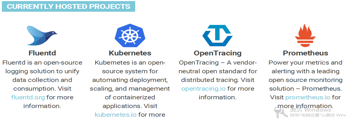 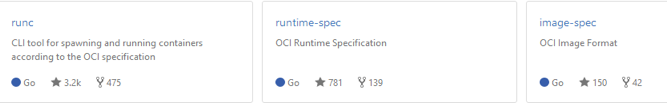 生态
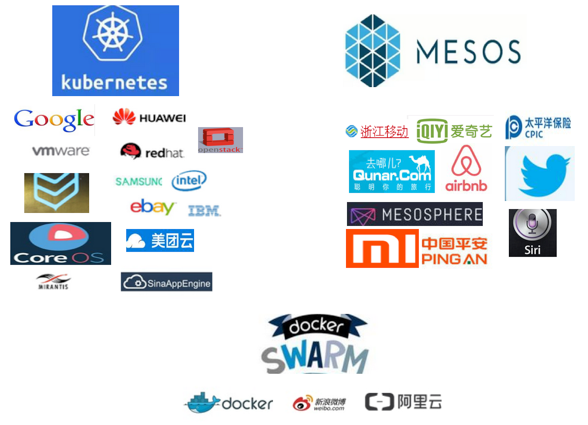 Kubernetes on Mesos
Swarm on Mesos
主流容器调度系统的架构及功能对比
Docker Swarm 架构图
Manager
Scheduler
Discovery Service
CA
TLS
TLS
Worker
Worker
Docker Daemon
container
Docker Daemon
container
[Speaker Notes: ·	Swarm对外提供两种API， 一种是Docker API，用于负责容器镜像的生命周期管理， 另外一种是Swarm集群管理CLI，用于集群管理。
	·	Scheduler模块，主要实现调度功能。在通过Swarm创建容器时，会经过Scheduler模块选择出一个最优节点，里面包含了两个子模块，分别是Filter和Strategy， Filter用来过滤节点，找出满足条件的节点（比如资源足够，节点正常等等），Strategy用来在过滤出的节点中根据策略选择一个最优的节点（比如对找出的节点进行对比，找到资源最多的节点等等）, 当然Filter/Strategy用户可以定制。
	·	Swarm对集群进行了抽象，抽象出了Cluster API，Swarm支持两种集群，一种是Swarm自身的集群，另外一种基于Mesos的集群。
	·	LeaderShip模块用于Swarm Manager自身的HA，通过主备方式实现。
	·	Discovery Service 服务发现模块，这个模块主要用来提供节点发现功能。
	·	在每一个节点上，都会有一个Agent，用于连接Discovery Service，上报Docker Daemon的IP端口信息，Swarm Manager会直接从服务发现模块中读取节点信息。]
Docker Swarm 管理命令
$ docker swarm init --advertise-addr <MANAGER-IP>
$ docker swarm joi  --token <token>  <MANAGER-IP>
$ docker service create --replicas <NUMBER> --name <SERVICE-ID> <IMAGE> <CMD> 
$ docker service scale <SERVICE-ID>=<NUMBER-OF-TASKS>
$ docker service rm  <SERVICE-ID>
$ docker service update --image  <IMAGE>  <SERVICE-ID>
Docker Swarm 调度算法
默认调度流程分为两步：
第一个阶段，根据条件过滤出符合要求的节点，过滤器有以下5种：
	1	Constraints，约束过滤器
	2	Affnity，亲和性过滤器
	3	Dependency，依赖过滤器
	4	Health filter，会根据节点状态进行过滤，会去除故障节点。
	5	Ports filter，会根据端口的使用情况过滤。
第二个阶段是根据策略选择一个最优节点。有以下三种策略：
	1	Binpack，在同等条件下，选择资源使用最多的节点，通过这一个策略，可以将容器聚集起来。
	2	Spread，在同等条件下，选择资源使用最少的节点，通过这一个策略，可以将容器均匀分布在每一个节点上。
	3	Random，随机选择一个节点。
Google Kubernetes 架构图
Master
Node1
pod1
container
API Server
kubelet
etcd
kube-proxy
pod2
container
Scheduler
cAdvisor
controller manager
Service
Node2
kubectl
pod1
container
kubelet
Web-UI
kube-proxy
pod2
container
Internet
cAdvisor
Google Kubernetes 管理命令
# kubeadm init    （--api-advertise-addresses=<ip-address>） 
# kubectl apply -f <add-on.yaml>   
# kubeadm join --token <token> <master-ip>   
#kubectl run my-nginx --image=nginx --replicas=2 --port=80
# kubectl scale rc NAME --replicas=COUNT
#kubectl autoscale deployment php-apache --cpu-percent=50 --min=1 —max=10
# kubectl rolling-update NAME  ([NEW_NAME] --image=IMAGE | -f FILE)
[Speaker Notes: 可以指定master也能运行pod]
Google Kubernetes 调度算法
默认调度流程分为两步：
（1）Predicates阶段，预选调度过程，即遍历所有目标node，筛选出符合要求的候选节点。为此kubernetes内置了多种预先策略（xxx predicates）供用户选择。
PodFitsPorts
PodFitsResources
NoDiskConflict
MatchNodeSelector
HostName
（2）和Priorities阶段，确定最优节点，在第一步的基础上，采用优先策略（xxx priority）计算出每个候选节点的积分，积分最高都胜出。
LeastRequestedPriority(最少请求资源优先调度策略)
ServiceSpreadingPriority(最小相同服务优先调度策略)
EqualPriority(平等优先调度策略)
[Speaker Notes: 可以指定master也能运行pod]
Apache Mesos 架构图
Zookeeper
quorum
Scheduler
Chronos
Marathon
Mesos Master
Mesos Master
Mesos Master
Mesos Agent
Meow Agent
Executor
Executor
Executor
Executor
Task
Task
Task
Task
Apache Mesos 管理命令
#$ service docker start
$ service zookeeper start
$ service mesos-master start
$ service mesos-slave start
$ ./marathon/bin/start --master zk://localhost:2181/mesos --zk_hosts localhost:2181
$ curl -X POST -H "Accept: application/json" -H "Content-Type: application/json" \
localhost:8080/v2/apps -d '{
"container": {"image": "docker:///libmesos/ubuntu", "options": ["--privileged"]},
"cpus": 0.5,
"cmd": "sleep 500",
"id": "docker-tester",
"instances": 1,
"mem": 300
}'
[Speaker Notes: 可以指定master也能运行pod]
Apache Mesos 调度算法
Framework注册到Mesos-master，Mesos-master进行统一管理和资源分配。
Mesos-slave将自己的资源量发送给Mesos-master，由Mesos-master中的Allocator模块决定将资源分配给哪个Framework。
Framework有一个调度模块，负责框架内部的任务调度。获取到Mesos-master分配给自己的资源后，再由自己的调度器将这些资源分配给框架中的任务。调度策略上基本上按照FIFO队列进行。
4.Marathon中的约束条件允许限制特定应用程序运行的位置，定约束条件：
•	UNIQUE。
•	CLUSTER	
•	GROUP_BY
•	LIKE	
•	UNLIKE
[Speaker Notes: 可以指定master也能运行pod]
基本信息对比
[Speaker Notes: Swarm behavior是指动物的群集行为。比如我们常见的蜂群，鱼群，秋天往南飞的雁群都可以称作Swarm behavior。]
概念及核心功能
[Speaker Notes: Swarm behavior是指动物的群集行为。比如我们常见的蜂群，鱼群，秋天往南飞的雁群都可以称作Swarm behavior。]
负载匀衡与服务发现
[Speaker Notes: Swarm behavior是指动物的群集行为。比如我们常见的蜂群，鱼群，秋天往南飞的雁群都可以称作Swarm behavior。]
健康检查
[Speaker Notes: Swarm behavior是指动物的群集行为。比如我们常见的蜂群，鱼群，秋天往南飞的雁群都可以称作Swarm behavior。
Kubernetes 支持三种健康监控模式：
	·	HTTP 模式：Kubelet 会调用一个 web 端口，如果返回的代码在200-399之间，系统状态被视为是正常的；
	·	Container exec：Kubelet 会在容器内执行一个命令，如果返回『OK』，状态就是正常的；
	·	TCP socket：Kubelet 会向容器开放一个 socket，并建立一个连接，如果连接建立成功，系统状态就是正常的。]
存储与网络
[Speaker Notes: 扫描容器镜像、搜索有漏洞的软件以及获取镜像的元数据。增加了在运行镜像之前和其他授权中心通信的能力，这个功能具有基于策略的控制能力，可以用来阻止不安全的容器运行。]
安全
[Speaker Notes: 扫描容器镜像、搜索有漏洞的软件以及获取镜像的元数据。增加了在运行镜像之前和其他授权中心通信的能力，这个功能具有基于策略的控制能力，可以用来阻止不安全的容器运行。]
开源社区
综合对比
[Speaker Notes: Kubernetes 和 Swarm 之间的差距越来越小]
未来的发展及实践建议
Apache Mesos Roadmap
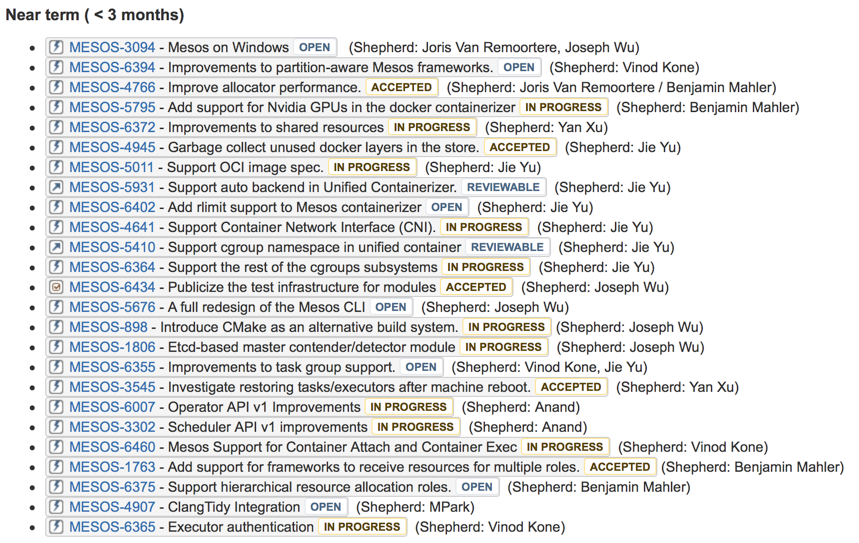 Docker Swarm Roadmap
Scheduler
	•	Virtual Container ID
	•	Rebalancing
	•	Global scheduling

Leader Election (Distributed State)
	•	Shared state
	•	Master election

API Matching
	•	Bring Swarm API on par with Docker API as much as possible
	•	Use labels instead of env variable for constraints and affinity
	•	Open a few PRs on docker/docker to display labels in 「docker ps」and「docker images」

Networking
	•	Integrate Swarm with Docker Networking.

Extensibility
	•	Cluster Drivers #393
	•	Mesos implementation
Google Kubernetes Roadmap
Redefine the Container Runtime Interface
Support Windows Server Containers for K8s
Easier installation through componentconfig
Dashboard UI: show all user facing resources
Authenticated/Authorized access to kubelet API
Support deleting previous objects in `kubectl apply`
Support services that reference an external service
Dramatically Simplify Kubernetes Cluster Creation
Improve responsiveness of kubelet eviction module
Enable userns support for containers launched by kubelet
GCP Cloud Provider: Source IP preservation for Virtual IPs
Arbitrary/Custom Metrics in the Horizontal Pod Autoscaler
Accounting and feasibility for opaque integer resources in the API
Federation: Support generalized deletions, including cascading and ...
It should be fast and painless to deploy a Federation of Kubernetes
Allow deployments to correctly indicate they are failing to deploy
Communicate replica set and deployment status via conditions
Performance and scale improvements to core infrastructure and clients
Define NodeSpec
ThirdPartyResources
StatefulSets to Beta
Show roles in kubectl
Vertical Scaling of Pods
Federated ConfigMap 
Federated Daemonset
Federated Deployments
etcd v3 API storage backend
Opaque integer resources
Role-based access control
Addon management layer
rkt container engine support
Simplify HA Setup for Master
Monitoring Pipeline Metrics HPA API
Support multiple image types, e.g. OCI
Make PetSets safe during cluster failure
Add support for pod and qos level cgroups
选择建议
1.自身团队的技术水平和技术栈
2.生产环境的规模
3.业务系统的需求
4.社区生态发展
[Speaker Notes: 比如七牛的数据处理，都是简单的数据处理逻辑，主要想要的功能是弹性高度，要求稳定和简单，选 mesos 比较合适
如果是幑服务的业务系统架构 ，而K8s对微服务有很好的抽象，选k8s比较好
如果是windows的环境，就只有docker swarm支持了]
评估指标
[Speaker Notes: 1.性能 ：扩展速度，响应时间
2.灵活性：与现有工作流的集成，开发，测试，生产环境的平滑迁移
3.简易程度：学习曲线，编排系统复杂度
4.社区的活跃度，支持度，
5.稳定性：不需要很多的时间去维护，
6.是否开源，可跟踪项目的发展以及在发展中出现的问题
7.是否提供多个云平台的集成的功能
8.可扩展性，开放式问题]
验证性测试
组件测试
  性能测试
  功能测试
  回归测试
  调度算法测试
  安全渗透测试
[Speaker Notes: 1.性能 ：扩展速度，响应时间
2.灵活性：与现有工作流的集成，开发，测试，生产环境的平滑迁移
3.简易程度：学习曲线，编排系统复杂度
4.社区的活跃度，支持度，
5.稳定性：不需要很多的时间去维护，
6.是否开源，可跟踪项目的发展以及在发展中出现的问题
7.是否提供多个云平台的集成的功能
8.可扩展性，开放式问题]
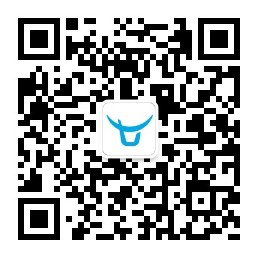 Q&A